Chapter 2: A Systems View and Systems Methodology
Information Technology Project Management, (chapter#2)
Methods of IT Project  Management, (chapter#2)
Learning Objectives
Explain why stakeholder management and top management commitment are critical for a project’s success
Understand the concept of a project phase and the project life cycle and distinguish between project development and product development
Discuss the unique attributes and diverse nature of IT projects
Information Technology Project Management, Sixth Edition
2
The Importance of Top Management Commitment (support)
People in top management positions are key stakeholders in projects

 A very important factor in helping project managers successfully lead projects is the level of commitment and support they receive from top management

Without top management commitment, many projects will fail

Some projects have a senior manager called a champion who acts as a key proponent for a project
Information Technology Project Management, Sixth Edition
3
How Top Management Can Help Project Managers
Providing adequate resources (HR, FR) 

Approving unique project needs in a timely manner (SW, HW needs, financial support as the project run)

Getting cooperation from other parts of the organization (encourage functional manager to cooperate with project managers)
Mentoring and coaching on leadership issues (give advices for project managers in leadership and encourage them to take classes to develop their leadership skills and assign funds and time to do so)
Information Technology Project Management, Sixth Edition
4
Need for Organizational Standards
Standards and guidelines help project managers be more effective
Senior management can encourage:
The use of standard forms, templates, and software for project management
The development and the use of guidelines for writing project management plans or providing status information
Information Technology Project Management, Sixth Edition
5
Project Phases and the Project Life Cycle
A project life cycle is a collection of project phases that defines:
What work will be performed in each phase
What deliverables will be produced and when
Who is involved in each phase 
How management will control and approve work produced in each phase
A deliverable is a product or service produced or provided as part of a project
Project can have different life cycles
Information Technology Project Management, Sixth Edition
6
More on Project Phases
In early phases of a project life cycle:
Resource needs are usually the lowest
The level of uncertainty (risk) is the highest
Project stakeholders have the greatest opportunity to influence the project
In middle phases of a project life cycle:
The certainty of completing a project improves
More resources are needed
The final phase of a project life cycle focuses on:
Ensuring that project requirements were met
The sponsor approves completion of the project
Information Technology Project Management, Sixth Edition
7
Phases of the Traditional Project Life Cycle
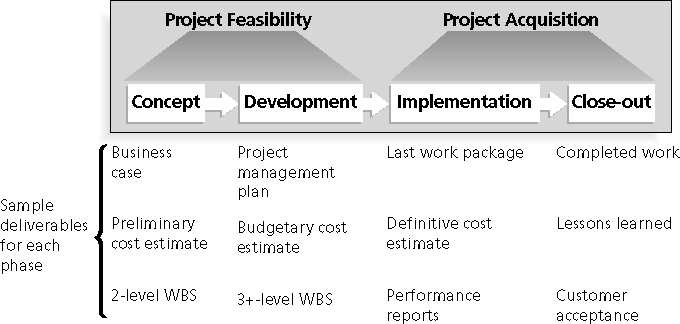 Information Technology Project Management, Sixth Edition
8
Project life Cycle
Concept and development phases focus on planning – project feasibility
Implementation and close-out phases focus on delivering the actual work – project acquisition
A project should successfully complete each phase before moving to next phase
Information Technology Project Management, Sixth Edition
9
Concept phase
Manager develops a business case, which describes the need for the project and its basic concepts
A primary rough cost estimate is developed
A work breakdown structure (WBS) is created
WBS outlines project work by decomposing the work tasks into different levels
Information Technology Project Management, Sixth Edition
10
Concept phase – case study
Tom could have created a committee from faculty and staff to develop a business case that studies:
the need for increasing the use of technology on campus
its alternative ways
its effects on students, faculty, and staff 
Estimate initial cost of establishing laptop technology on campus
WBS divides the work into three levels
A competitive analysis for, say, five campuses
Survey for students and staff
Rough assessment for the effect of the project on enrollment
Information Technology Project Management, Sixth Edition
11
Development phase
Project team creates a project management plan
More accurate cost estimate
More thorough WBS
Information Technology Project Management, Sixth Edition
12
Development phase – case study
Project team would have to put a project management plan
Decide whether student should lease or purchase laptops
What type of SW and HW
How much to charge students
How to handle training
More accurate cost estimate, if it is too high compared to the benefits, the project should be canceled in the development phase before wasting time and money in the next phases
Information Technology Project Management, Sixth Edition
13
Implementation phase
Lowest level in WBS (work package)
Deliver the required work
Definitive or very accurate cost estimate
Provide performance report to stakeholders
Information Technology Project Management, Sixth Edition
14
Implementation phase-case study
Obtain the required HW and SW, install network equipments, deliver the laptops to students, collecting fees, provide training to students, faculty and staff
The project team would have to report results (success/failure) to stakeholders
Information Technology Project Management, Sixth Edition
15
Close-out
All work is completed
Close-out any activities related to laptops project
Report customer acceptance
Survey for students, faculty, and staff
Team work would have to report experience and lesson learned (learned lesson report)
Share lessons and experience with other college campus
Information Technology Project Management, Sixth Edition
16
Product Life Cycle/ SDLC
Products also have life cycles
Classic   System Development Life Cycle SDLC  Models (SE: software engineering prescriptive models)
 New SDLC Models/Methodologies based on ideas of agility  or agile programming styles 
The Systems Development Life Cycle (SDLC) is an approach to  building information technology systems consisting of a standard set of phases each producing a prescribed set of deliverables
Information Technology Project Management, Sixth Edition
17
Classic SDLC Models
Classic (traditional) SDLC Models/Methodologies (from 1950s)
 Waterfall (predictive)
Incremental Model (50-50, predictive-adaptive)
 Evolutionary Prototyping Model (50-50, predictive-adaptive)
Spiral Evolutionary (somewhat predictive)
Iterative (adaptive)
Information Technology Project Management, Sixth Edition
18
Waterfall model for SDLC
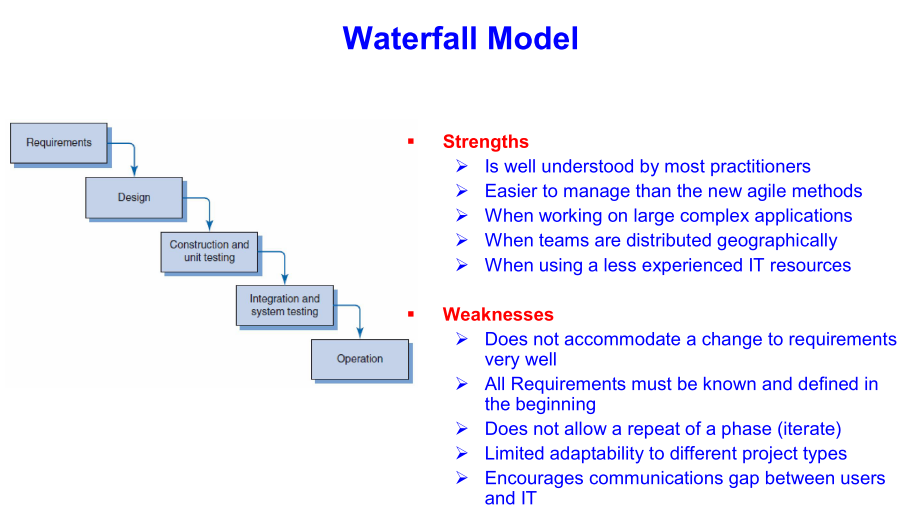 19
Evolutionary Prototyping Model
Focuses on gathering correct and consistent requirements and is the approach of building a system incrementally through a series of gradual refinements or prototypes
Strengths
  Visibility – customers see steady progress
 Useful when requirements are changing rapidly or no one fully understands the requirements
 Weaknesses
  It is impossible to know at the beginning of the project how long it will take
 There is no way to know the number of iterations/phases that will be required
Difficult to build an accurate cost estimate
Information Technology Project Management, Sixth Edition
20
Evolutionary Prototyping Model
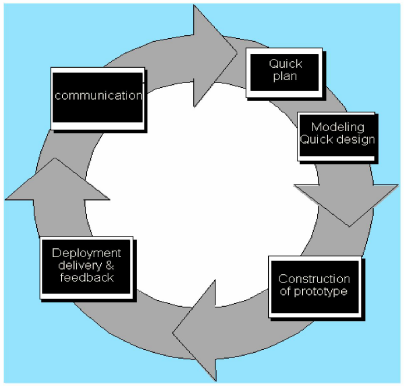 Information Technology Project Management, Sixth Edition
21
New   SDLC Models for product development life cycle
Extreme programming (XP): Developers program in pairs and must write the tests for their own code. XP teams include developers, managers, and users.
Scrum: Iterative development in which repetitions are referred to as sprints, which normally last thirty days.  Teams often meet each day for a short meeting, called a scrum, to decide what to accomplish that day. Works best for object-oriented technology projects and require strong leadership to coordinate the work.
Information Technology Project Management, Fourth Edition
22
XP
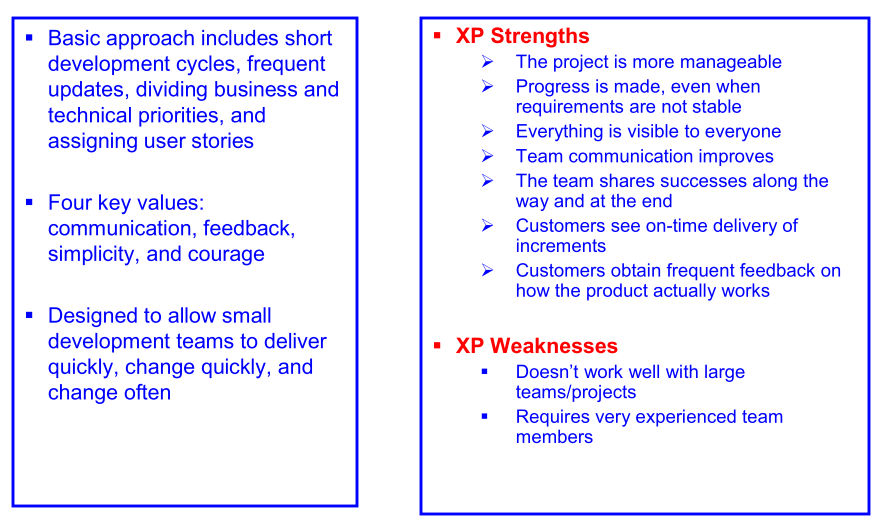 Information Technology Project Management, Sixth Edition
23
Integration Project Management LC  to Software Development Life Cycles
The project life cycle applies to all projects, regardless of the products being produced
Product life cycle models vary considerably based on the nature of the product
Most large software products are developed as a series of projects
Project management is conducted during all of the product life cycle phases
The overlap occurs from project management life cycle (PMCL)  to software development product life cycle (SDLC) during Analysis and Design.  

During project Execution the bulk of the product is built.
Information Technology Project Management, Sixth Edition
24
Integration Project Management LC  to Software Development Life Cycles
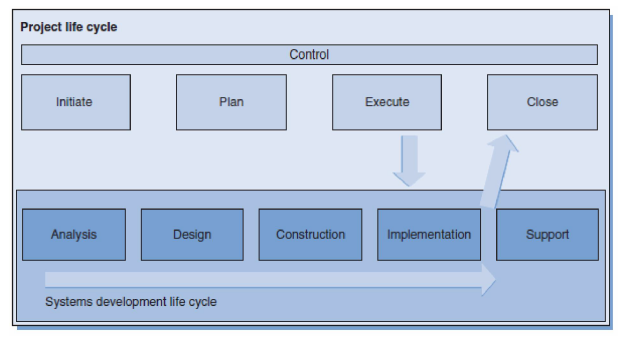 Information Technology Project Management, Sixth Edition
25
The Importance of Project Phases and Management Reviews
A project should successfully pass through each of the project phases in order to continue on to the next
Management reviews, also called phase exits or kill points, should occur after each phase to evaluate the project’s progress, likely success, and continued compatibility with organizational goals
Project may be continued, redirected, or terminated
Information Technology Project Management, Sixth Edition
26
Management review-Case study
At the end of the concept phase, Tom and his project team could have
Presented information to faculty, staff, and students that describe different opinions for increasing the use of technology on campus
An analysis of what competing colleges were doing
Results of a survey of local stakeholders’ opinion on the subject
This presentation is a management review
Suppose the study reported that 90% of student opposed the idea, then the college may decide not purse the project
Information Technology Project Management, Sixth Edition
27
Diversity in IT Projects
Project nature: IT projects can be very diverse in terms of size,  complexity, products produced, application area, and resource requirements
Team Members Characteristics: IT project team members often have diverse backgrounds and skill sets
Technologies: IT projects use diverse technologies that change rapidly; even within one technology area, people must be highly specialized
Information Technology Project Management, Sixth Edition
28
Chapter Summary
Projects should successfully pass through each phase of the project life cycle
The product have different types of life cycles.
The importance of phase reviews.
Information technology projects are diverse in nature, team members characteristics, and technology used.
Information Technology Project Management, Sixth Edition
29